Bratsk- unsere heimatstadt
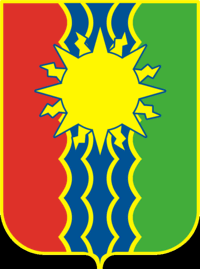 Sprecht mir nach!
Jetzt sprechen wir über unsere Stadt .         	Antwortet auf die Fragen!
Das hotel «Taiga»
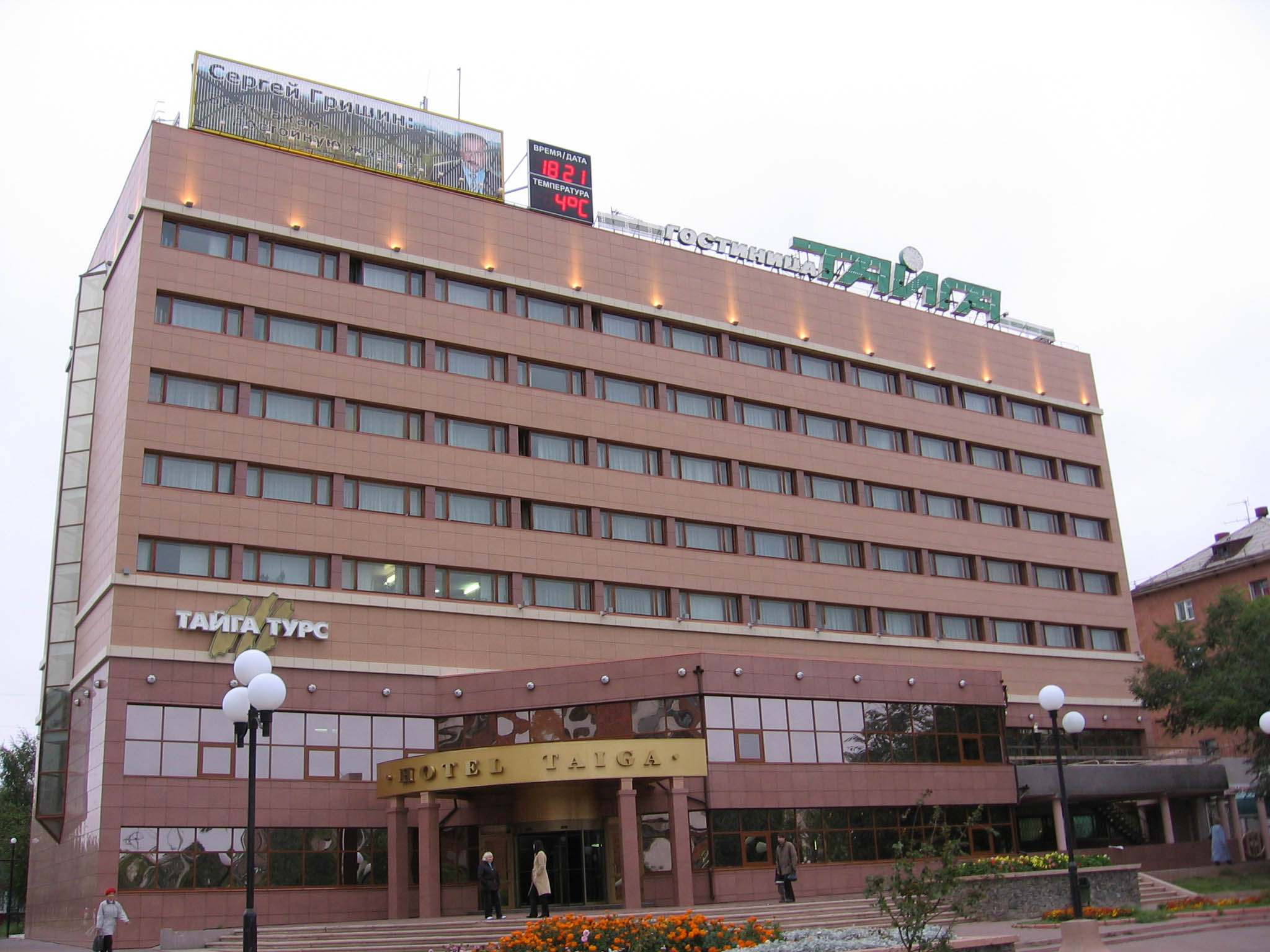 Der bratsker universität
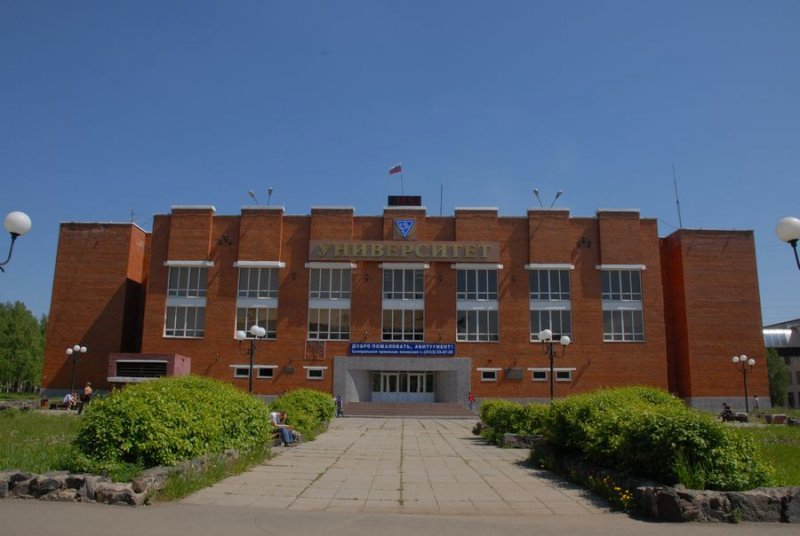 Der gedenkkomplex «die ehre»
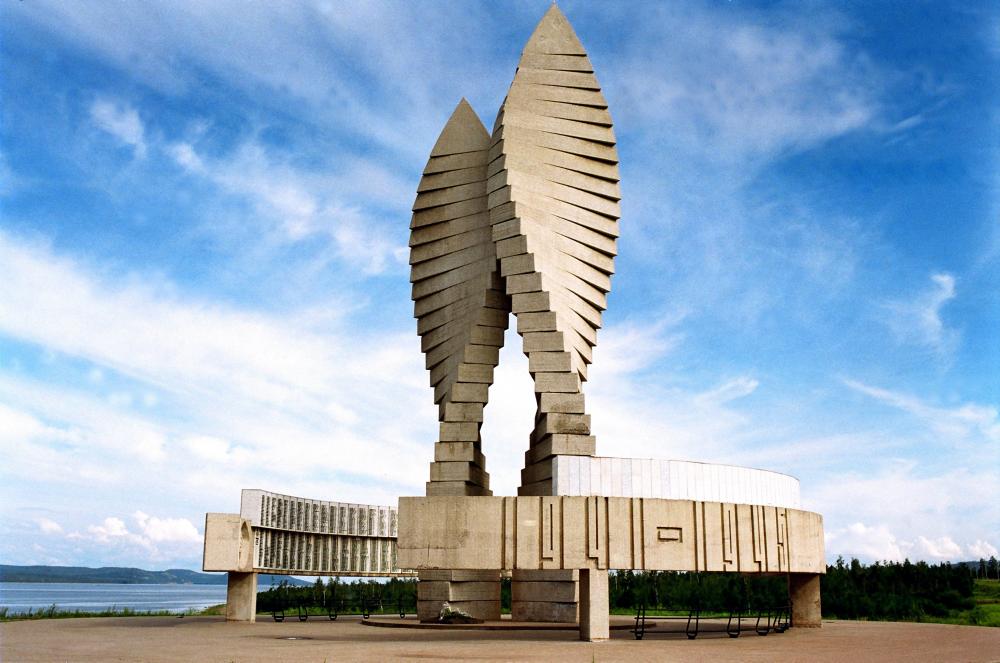 Das museum «angarskesdorf»
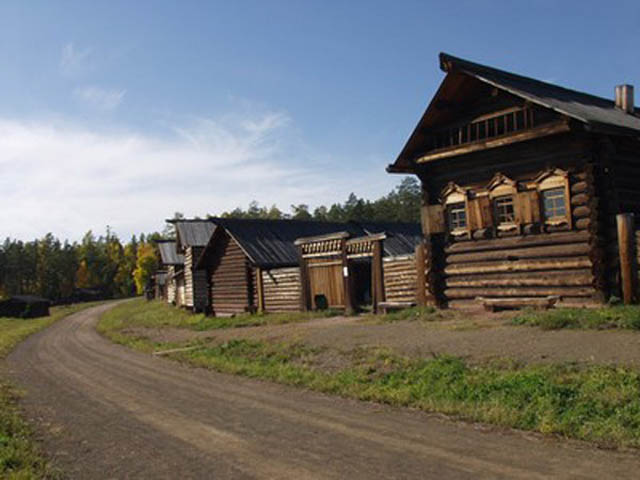 Der turm des gefängnis
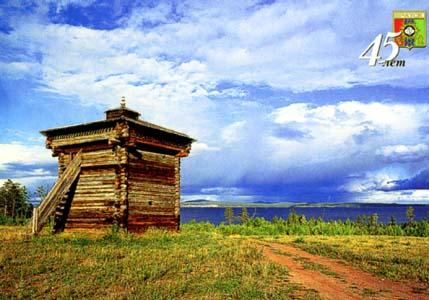 Die kirow-strase
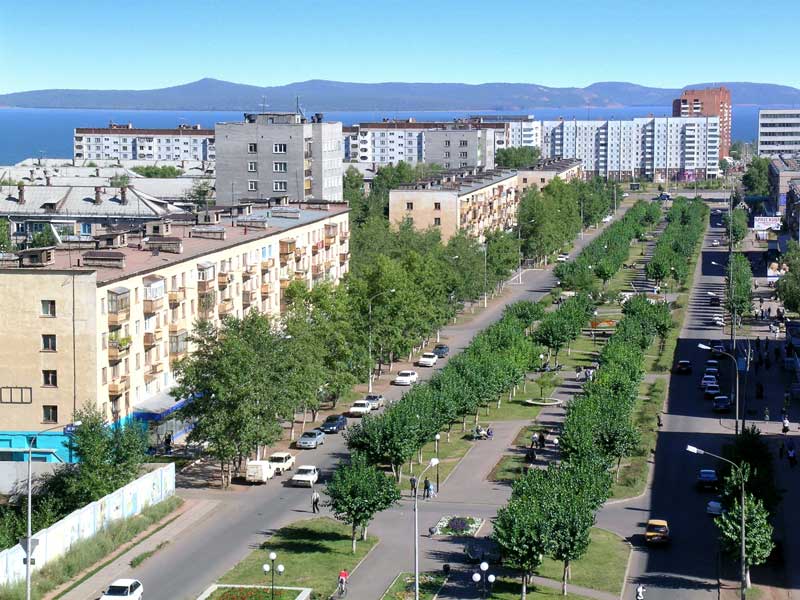 Das dramatikerttheater
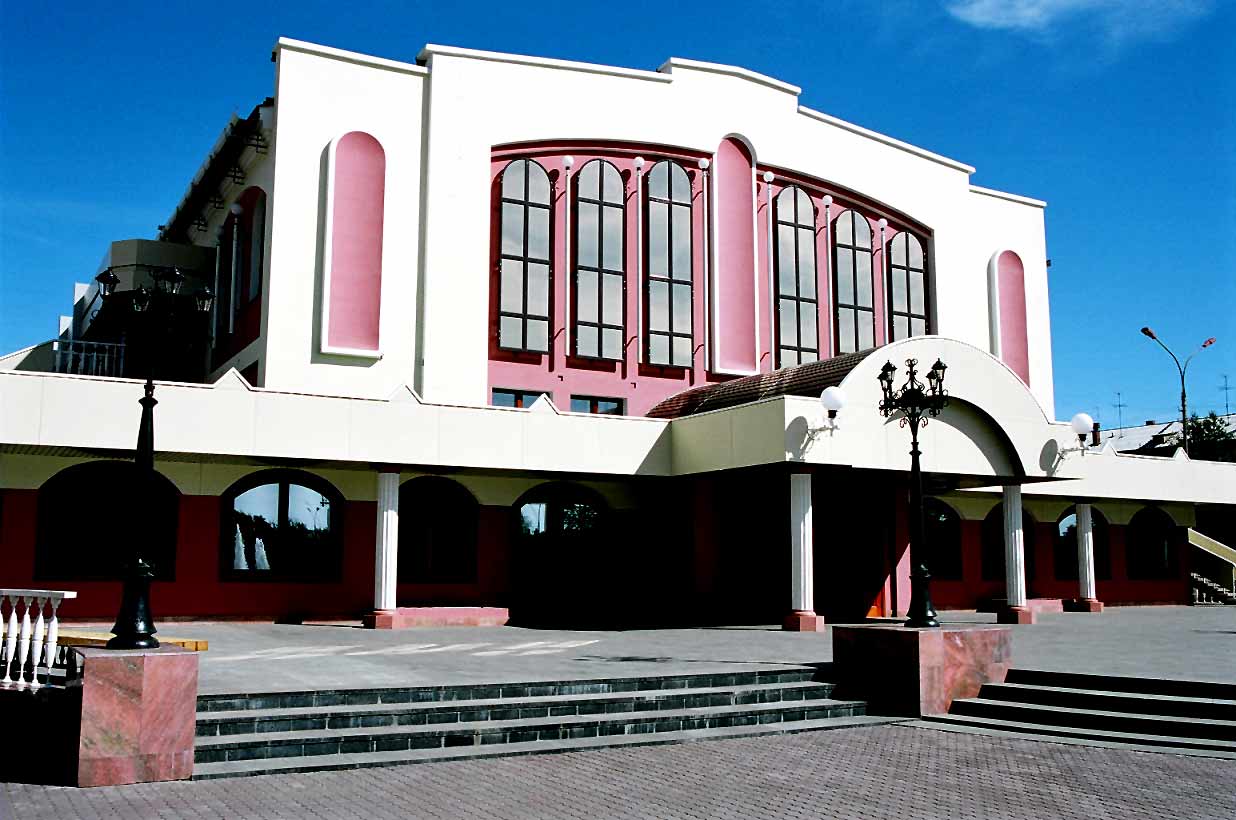 rodeltrasse
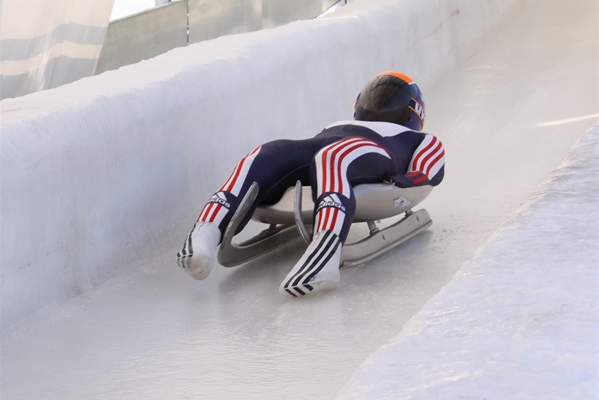 Alpine schitrasse
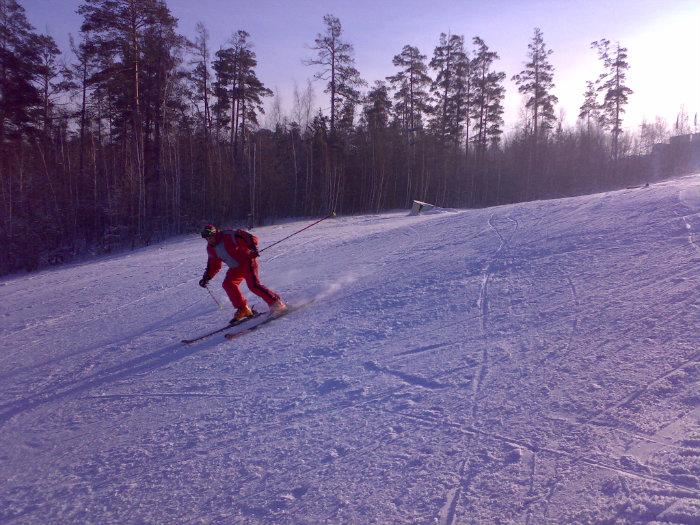 Das bratsker kraftwerk
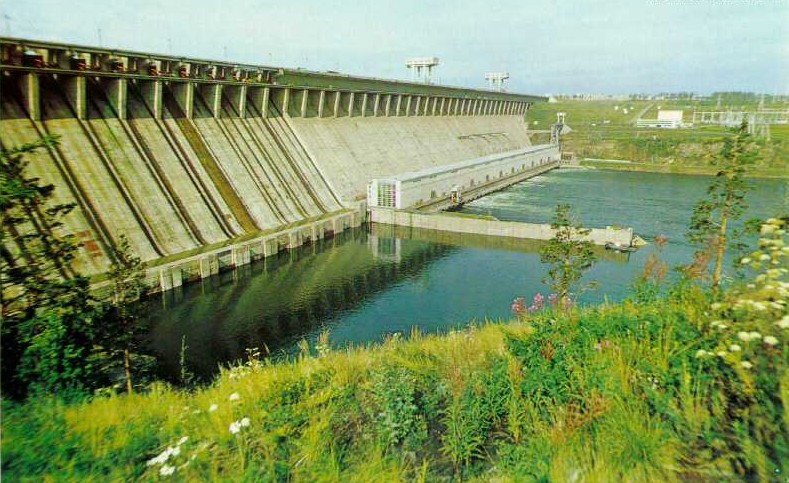